LEADS CPD Series: Scholarship of Teaching and Learning

Designing Data Collection and Analysis
Dr Michael McEwan
Head of Subject ADD, Programme Coordinator
Today’s session
This session moves from formulating scholarship questions towards deciding how you’ll answer them.

What counts as data? 
What kind of data do you need?
How can you plan your data collection, management and analysis?
1
A framework for design
Glassick’s Framework:
Clear goals
Adequate preparation
Appropriate methods
Significant results
Reflective critique
Effective dissemination
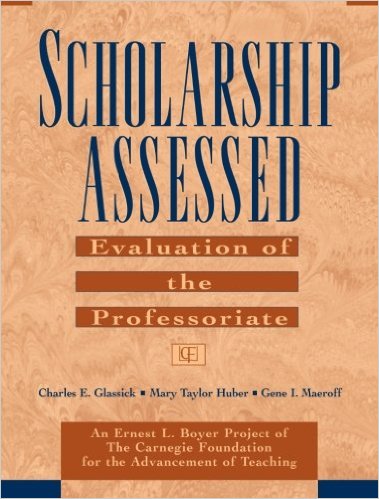 Designing any project starts with your question. Methods always follow from that!
2
Turning goals into scholarship questions
Green, N. (2016) ‘Formulating and refining a research question’, in: Gilbert, N. (ed.) Researching social life, 4th ed. London: SAGE, pp.43-60.
3
Formulating the question/statement
The relationship between student preparation and participation in tutorials: 
What is the relationship between the amount of time level 1 History students’ in my tutorial group report that they spend on tutorial preparation and the number and quality of comments they make in a tutorial? 

The effect of introducing problem-solving activities in a lecture on student engagement: 
An exploration of level 3 Pharmacology students’ perceived engagement in response to a lecture with problem solving activities in comparison to lectures without such activities
Do you have any goals we could work with for this session?
4
From goals to preparation
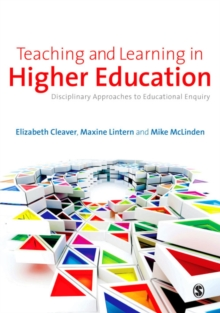 The literature
What is already known about your goal?
Can you define ‘the gap’?
How have other tackled similar questions?
Cleaver, E., Lintern, M., McLinden, M., & Askews & Holts Library Services. (2014). Teaching and learning in higher education: Disciplinary approaches to educational enquiry. London: SAGE Publications Ltd.
5
[Speaker Notes: You will (*should*) have looked at literature when formulating your initial goals and questions to gain an initial picture of what is already known: to identify ‘the gap’. Now is the time to do this formally, and rigorously.

The importance of preparation cannot be overstated. Many SoTL projects struggle because the enquirers realise that their work doesn’t ‘fit’ with their intentions, or the tools they have used or adapted to collect data don’t work as they intended, or that their goals are, in fact, not well defined. And so when it comes to writing about their work and applying the learning from their work to their practice, it’s a struggle to make it ‘fit’.

I’m drafting a reflective paper right now that highlights this very issue: a complex statistical analysis where, on reflection, the tools used weren’t quite right, the questions asked weren’t quite right and we didn’t quite know enough about the field to convince ourselves that our approach was ‘informed’. All of this has been realised at the end of the project because ‘collecting data’ drove the project and therefore the preparation stages (including 1 and 2 and, to some extent 3) weren’t quite thorough enough.]
Appropriate methods
Researchable Question
Adequate Preparation: are you building on the work of others? What have other done?
6
[Speaker Notes: Epistemology: what is truth; do we know what we think we know; how can knowledge be made more reliable?
E.G. knowledge is based on axioms or statements that cannot be doubted – deductive reasoning. Good for maths… good for science… not good for the rest of knowledge!

Have you read the literature, do you know the appropriate methods to collect data, are you building on the work of others?]
What counts?
Epistemology will influence your research design because it will impact on your view of what is acceptable/valid knowledge. As will your discipline…







This will impact on what you believe to be valid data which will, in turn, impact on your methods for collecting that data.
Which is why you start with your question/goals!
7
[Speaker Notes: EG example of a conversation last week with a colleague who said ‘I believe in data’… This raises a bigger question… what is data?]
Impact on methodologies
Researchable Question
Do you want to know about experiences and actions?



Do you want to find overwhelming evidence and try to ‘prove’ something or generalise?
QUALITATIVE
QUANTITATIVE
Or is it a bit of both?
8
[Speaker Notes: Qualitative research takes place in a natural setting (i.e. not a lab!) and usually involves collecting data through some kind of participation. It is usually emergent, rather than pre-configured and research questions often develop throughout a study. It is interpretive (meaning the researcher interprets data) and so the researcher influences the study and its findings. Qualitative methods may involve interviews, observations, reflective diaries, conversations, workshops, surveys and focus groups.

Quantitative data is often drawn through ‘instruments’, often pre-validated (by other studies) and is, to some extent, more controllable and controlled. It is a more positivist approach, meaning that there is often less interpretation required and statistical tools remove ‘subjectivism’. However, quantitative tools can be used inappropriately. For example, a validated survey instrument might be too long and too broad for your study so you choose to ask only some of the items: the tool is no longer validated! Typically, quantitative data would be drawn from questionnaires, Likert scale approaches, or ‘big’ statistical data collected about students (e.g. secondary enrolment data, or assessment data).]
Mixed Methods: triangulation
Sequential Exploratory Design
Sequential Explanatory Design
First step informs the latter step
9
[Speaker Notes: It may be that your study demands a ‘bit of both’ in terms of data. Or it may be that you want a bit of both (perhaps for confidence or experience reasons). In such a case, it may be appropriate to adopt a mixed methods study. However, a mixed methods study may be designed in multiple ways. A genuine ‘mixed methods’ approach involves a structured collection of data where the various approaches are combined, and mutually constructive.

Sequential Explanatory: priority is the quantitative data. Quantitative data is collected and analysed, then qualitative data is collected and analysed. They are combined at the end. The qualitative data assists  in explaining and interpreting the quantitative results. It is especially useful for analysing and interpreting ‘special cases’ or unusual findings.

Sequential Exploratory: priority is the qualitative data. In this instance, the quantitative data assists in the interpretation of the qualitative. It can be used to help generalise qualitative findings to other samples.]
Mixed Methods: triangulation
Concurrent Nested Triangulation
Concurrent Triangulation
10
[Speaker Notes: Data collection doesn’t have to be sequential. It can be concurrent. In these designs, the quantitative and qualitative data is collected and analysed at the same time. Two different methods are used to corroborate or cross-validate findings. There is equal priority for both data types. In the ‘nested’ approach, one data type is embedded within the other, allowing for a ‘predominant’ research approach but with added data to help analyse one aspect of the overall study.]
What Data?
Adapted from Morrison J. 2003. ABC of learning and teaching in medicine: Evaluation. British Medical Journal 326:385–387.
11
[Speaker Notes: The type of data you seek, and therefore to tools you use, depend on the questions you are asking about teaching and learning. Kirkpatrick’s (1998) four levels of evaluation (reaction; learning; behaviour; results) has been adapted to have a stronger focus on learning in HE by Morrison (2003). Are you explore your learners’ reactions of preferences (happy sheets?!); are you exploring their attitudes towards study (perhaps a existing tool); are you exploring their ‘learning gains’ (e.g. assessment outcomes) or are you perhaps exploring longer term changes in behaviour or attitude (an impact study).

L1: reaction. How did students react to your teaching and how is this measured?
L2: learning. What did students learn and can this be measured?
L3: behaviour. How have students changed their behaviour based on your teaching and their learning (e.g. application of learning) and do they need to change behaviour? Is there scope to change behaviour? Can this be measured?
L4: results. What impact has your lesson had on a larger/wider scale?


Kirkpatrick, D.L. (1998). The Four Levels of Evaluation. In: Brown, S.M., Seidner, C.J. (eds) Evaluating Corporate Training: Models and Issues. Evaluation in Education and Human Services, vol 46. Springer, Dordrecht.]
What Data?
Researchable Question
Crowdsourcing methods
Methods for Collecting Data
Researchable Question
Crowdsourcing methods
13
[Speaker Notes: NB anonymous padlet so I’m using this again here!]
Useful References
Cleaver, E., Lintern, M., McLinden, M., & Askews & Holts Library Services. (2014). Teaching and learning in higher education: Disciplinary approaches to educational enquiry. London: SAGE Publications Ltd.
Cohen, L. M., & Manion, L. (1979). L. & Morrison, K.(2011) Research methods in education. UK: Routledge.
Creswell, M. (2003) Research Design: qualitative, quantitative and mixed emthods approaches, 2nd ed. London: SAGE Publications Ltd.
Green, N. (2016) ‘Formulating and refining a research question’, in: Gilbert, N. (ed.) Researching social life, 4th ed. London: SAGE, pp.43-60.
Morrison J. 2003. ABC of learning and teaching in medicine: Evaluation. British Medical Journal 326:385–387.
14